デジタルメディア処理
担当: 井尻 敬
1
Python実行環境作成のお願い
来週よりPythonを利用したプログラミング演習が始まります。

実施場所は『2号館PC実習室 XX 』です。

次回の授業開始までにPythonの実行環境を整えてください。
自分のノートPC / 大学のPC のどちらを利用してもよいです。
環境構築方法は「https://takashiijiri.com/classes/dm2023/index.html」を参照
2
画像圧縮
到達目標
平均情報量（エントロピー）について正しく説明できる
以下の画像圧縮技術について正しく説明できる
ハフマン符号化・ランレングス符号化・jpeg圧縮　

Contents
平均情報量（エントロピー）とは
エントロピー符号化	: ハフマン符号化
2値画像の符号化	: ランレングス符号
変換符号化            	: 離散コサイン変換, jpeg圧縮
情報量のはなしある事象を確認した時（ある事実が分かった時）得られた情報量（情報の多さ・大きさみたいなもの）を定義したい
4
情報量とは
トランプを一枚引いて，カードを言い当てたら1000円もらえるゲームをしている．
今，ディーラーが一枚のカードを引いて，スペードの2である事を確認した．
あなたが予測を言う前に，ディーラーが次の情報のうちどれかを教えてくれるならどれがほしいですか？なぜですか？
情報A) カードはスペードです
情報B) カードは数字は偶数です
情報C) カードの数字は3以下です
5
[Speaker Notes: 13 / 52
24 / 52
12 / 52]
情報量とは
トランプを一枚引いて，カードを言い当てたら1000円もらえるゲームをしている．
今，ディーラーが一枚のカードを引いて，スペードの2である事を確認した．
あなたが予測を言う前に，ディーラーが次のどれかを教えてくれるならどれがほしいですか？なぜですか？
情報A) カードはスペードです
情報B) カードは数字は偶数です
情報C) カードの数字は3以下です
それぞれの事象が起こる確率は
13/52
最も対象を絞れる
のは情報C
24/52
12/52
起こる確率の低い事象に出会うことは，起こる確率の高い事象に出会うことに比べて得られる情報量が多そう
そのように『情報量』を定義したいな！
6
情報量とは
情報Cをもらった後に，情報Aももらえたとしたら。。。
情報C) カードの数字は3以下です    12/52
情報A) カードのスペードです　　   

事象Aと事象Cが同時に起こる確率は以下の通り
　P(A∩C) = 3/52
　 情報が増えてより絞り込みやすくなった
新たに情報を得ると情報量が増える
情報量の増加も扱えるように『情報量』を定義したいな！
7
[Speaker Notes: AとBが独立な事象の場合、「AもBも起こる」という事象の情報量は、Aの情報量とBの情報量の和である。 [from wikipedia]
これはP(A∩B)=P(A)P(B)より証明可能]
情報量とは
起こる確率の低い事象を確認することは，起こる確率の高い事象を確認することに比べて情報量が大きくなる
複数の事象を確認した場合の情報量の増加を表現できる
--- ように「情報量」を定義したい
8
情報量とは（練習）
トランプを一枚引いて，カードを言い当てたら1000円もらえるゲームをしている．
今，ディーラーが一枚のカードを引いて『スペードの２』であることを確認し，以下の事象が起きた事実を教えてくれる際，あなたが受け取る情報量を示せ

事象A) カードのスペードです
事象B) カードは数字は偶数です
事象C) カードの数字は3以下です



※起こる確率の低い事象ほどそれを確認した時の情報量は大きくなる
9
[Speaker Notes: A : -log(13 / 52)=2.0
B : -log(24 / 52)=1.11548
C : -log(12 / 52)=2.11548]
平均情報量(エントロピー)
10
例題1) ある地域Aの元旦の天気の確率分布は以下のとおりである．　　　この事象系の平均情報量を求めよ
例題2) ある地域Bの元旦の天気の確率分布は以下のとおりである．　　　この事象系の平均情報量を求めよ
例題1) ある地域Aの元旦の天気の確率分布は以下のとおりである．　　　この事象系の平均情報量を求めよ
例題2) ある地域Bの元旦の天気の確率分布は以下のとおりである．　　　この事象系の平均情報量を求めよ
確率分布が偏った事象系では，何が起きるかは予測しやすい（地域Bはどうせ晴れる）ため，その系から得られる情報量は少ない エントロピーは小さい
確率分布が均等な事象系では，事象を確認した時の情報量は多い 　　　　　　　　　　　　　　　　　　　　 エントロピー大
12
もう少し例を…
コイントスをして表・裏を言い当てたら1000円もらえるゲームをしている．ある男Xが，コイントス直後にこっそり表か裏を教えてくれるといってきた．


1~100の数字が出るルーレットの出目を当てたら1000円もらえるゲームをしている．ある男Yが，ルーレットの出目をこっそり教えてくれるといってきた．
※コイントスの表裏の出現確率は等しく，ルーレットの数の出現確率も等しい

男Xと男Yどっちの教えてくれる情報量が大きい？
13
コイントスをして表・裏を言い当てたら1000円もらえるゲームをしている．ある男Xが，コイントス直後にこっそり表か裏を教えてくれるといってきた．

男Xの平均情報量: 

1~100の数字が出るルーレットの出目を当てたら1000円もらえるゲームをしている．ある男Yが，ルーレットの出目をこっそり教えてくれるといってきた．

男Yの平均情報量:
男Yの持つ平均情報量のほうが大きい
こんな感じで知りたい情報を教えてもらえるという設定にすると納得しやすい（かも）
14
[Speaker Notes: このゲーム中にこっそり教えてくれるという設定はとても分かりやすいとおもうのだけども。。。]
まとめ: エントロピー
説明の参考にしたweb page : https://logics-of-blue.com/information-theory-basic/
分かりやすかったです．
15
エントロピー符号化
16
エントロピー符号化
データに含まれるシンボルに対し，その出現確率に基づき異なる長さの符号（ビット列）を割り当てる事でデータの圧縮を行なう手法
数字[0~7]を含むデータ
ひとつの数字を表現するのに3bit必要
4414434424474454455555555555444555555444444444444644443442443344442444 
(70文字なので，データ量は3*70 = 210 ビット)

アイディア :  出現頻度の高い『4』や『5』に短い符号を割り当てればデータを圧縮できるのでは？
17
エントロピー符号化
データに含まれるシンボルに対し，その出現確率に基づき異なる長さの符号（ビット列）を割り当てる事でデータの圧縮を行なう手法
シンボル : 画像なら画素値，数値列なら数字，文字列なら文字
元のデータを完全に復元できる可逆圧縮
ハフマン符号化，算術符号化などが知られる
エントロピー符号化
データに含まれるシンボルに対し，その出現確率に基づき異なる長さの符号（ビット列）を割り当てる事でデータの圧縮を行なう手法
シンボル : 画像なら画素値，数値列なら数字，文字列なら文字
元のデータを完全に復元できる可逆圧縮
ハフマン符号化，算術符号化などが知られる
…
0~7のシンボルで構成される数値列があり、各シンボルの出現確立は左図の通り　　　
　　　　　　“…334421…”　
通常の2進数表現では，18bit必用
        “…011011100100010001…”
出現確率を利用し，長さの異なる符号を割り当てると，14bitで表現可能
“…10100000110111…”
19
[Speaker Notes: 平均符号長 = 3.0 (二進数表現)
平均符号長 = 2.67(ハフマン符号化)
エントロピー = 2.651


2201111122222012233334444444444001155555566634443332333333333333344444223333444444555555554444666777]
ハフマン符号化
出現頻度の最も低い2つのシンボル・ノードを選択
二つのシンボルを子とするノードを生成し，その出現確率は2つの和とする
※出現確率の大きなほうに符号0，小さなほうに符号1を割り当てる．
ひとつの木にまとまるまで1~2を繰り返す
※すでに親を持つシンボル・ノードは無視
根から葉まで辿った符号列をシンボルの符合とする
0: 0.04
0
0.07
7: 0.03
1
20
ハフマン符号化
済
出現頻度の最も低い2つのシンボル・ノードを選択
二つのシンボルを子とするノードを生成し，その出現確率は2つの和とする
※出現確率の大きなほうに符号0，小さなほうに符号1を割り当てる．
ひとつの木にまとまるまで1~2を繰り返す
※すでに親を持つシンボル・ノードは無視
根から葉まで辿った符号列をシンボルの符合とする
済
0: 0.04
0
0.07
0
7: 0.03
0.13
1
6: 0.06
1
21
ハフマン符号化
済
出現頻度の最も低い2つのシンボル・ノードを選択
二つのシンボルを子とするノードを生成し，その出現確率は2つの和とする
※出現確率の大きなほうに符号0，小さなほうに符号1を割り当てる．
ひとつの木にまとまるまで1~2を繰り返す
※すでに親を持つシンボル・ノードは無視
根から葉まで辿った符号列をシンボルの符合とする
済
済
0: 0.04
0
0.07
0
7: 0.03
0.13
1
6: 0.06
1
2: 0.12
0
0.20
1:0.08
1
22
ハフマン符号化
済
出現頻度の最も低い2つのシンボル・ノードを選択
二つのシンボルを子とするノードを生成し，その出現確率は2つの和とする
※出現確率の大きなほうに符号0，小さなほうに符号1を割り当てる．
ひとつの木にまとまるまで1~2を繰り返す
※すでに親を持つシンボル・ノードは無視
根から葉まで辿った符号列をシンボルの符合とする
済
済
済
済
0: 0.04
5: 0.14
0
0
0.27
0.07
0
7: 0.03
0.13
1
1
6: 0.06
1
2: 0.12
0
0.20
1:0.08
1
23
ハフマン符号化
済
出現頻度の最も低い2つのシンボル・ノードを選択
二つのシンボルを子とするノードを生成し，その出現確率は2つの和とする
※出現確率の大きなほうに符号0，小さなほうに符号1を割り当てる．
ひとつの木にまとまるまで1~2を繰り返す
※すでに親を持つシンボル・ノードは無視
根から葉まで辿った符号列をシンボルの符合とする
済
済
済
済
済
0: 0.04
5: 0.14
0
0
0.27
0.07
0
7: 0.03
0.13
1
1
6: 0.06
1
3: 0.25
0
2: 0.12
0.45
0
0.20
1
1:0.08
1
24
ハフマン符号化
済
出現頻度の最も低い2つのシンボル・ノードを選択
二つのシンボルを子とするノードを生成し，その出現確率は2つの和とする
※出現確率の大きなほうに符号0，小さなほうに符号1を割り当てる．
ひとつの木にまとまるまで1~2を繰り返す
※すでに親を持つシンボル・ノードは無視
根から葉まで辿った符号列をシンボルの符合とする
済
済
済
済
済
済
4: 0.28
0
0.55
0: 0.04
5: 0.14
0
0
0.27
0.07
1
0
7: 0.03
0.13
1
1
6: 0.06
1
3: 0.25
0
0.45
2: 0.12
0
0.20
1
1:0.08
1
25
ハフマン符号化
済
出現頻度の最も低い2つのシンボル・ノードを選択
二つのシンボルを子とするノードを生成し，その出現確率は2つの和とする
※出現確率の大きなほうに符号0，小さなほうに符号1を割り当てる．
ひとつの木にまとまるまで1~2を繰り返す
※すでに親を持つシンボル・ノードは無視
根から葉まで辿った符号列をシンボルの符合とする
済
済
済
済
済
済
済
4: 0.28
0
0.55
0: 0.04
5: 0.14
0
0
0.27
0.07
1
0
0
7: 0.03
0.13
1
1
根: 1.0
6: 0.06
1
1
3: 0.25
0
0.45
2: 0.12
0
0.20
1
1:0.08
1
26
[Speaker Notes: 符号化後のbit列から元のシンボルを正しく復元できる？

具体的には
3: 001
4: 0011 
見たいな感じで、あるシンボルの符号化後の結果が、他のシンボルの接頭語になってしまっていると複合化できない。
シンボルは、木の葉になるのでそのようなことは起こらない。]
エントロピー符号化
この数値列のエントロピーは?
-0.04 log(0.04)-0.08log(0.08)- … = 2.651 [bit]

2進数表現時のへ平均符号長は?
0.04*3.0 + 0.08*3.0 + … = 3.0 bit

ハフマン符号表現時の平均符号長は？
0.04*5.0 + 0.08*3.0 + … = 2.67 bit
データ（画像，文字列，数値列）を符号化した際の平均符号長の下限は，データの平均情報量（エントロピー）で与えられる
27
[Speaker Notes: 平均符号長 = 3.0 (二進数表現)
平均符号長 = 2.67(ハフマン符号化)
エントロピー = 2.651]
画像にハフマン符号を適用する
入力を 8bit グレースケール画像とする
  画素値は 0,1,2,…,255の値を持つ

ヒストグラムを計算し，頻度値の総和が1.0になるように正規化
ハフマン符号化アルゴリズムで，画素値0,1,2,…, 255を符号化する
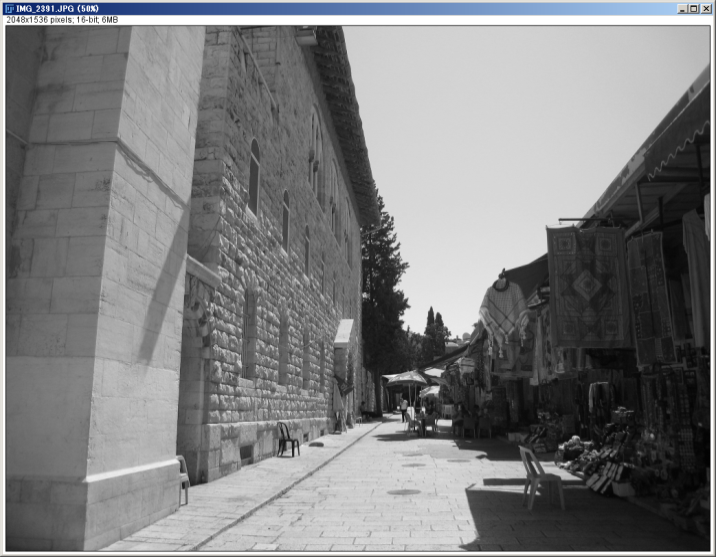 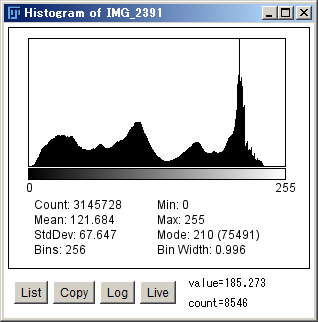 28
ランレングス符号化
29
ランレングス符号化
データをシンボルとその連続する長さで符号化する手法
元データ: AAAAAAABBBBAAAACCCCCCCCC  : 1byte * 24 = 24 byte
     符号化  : A7, B4, A4, C9                             : 2byte * 4   = 8 byte 
     ※シンボルは1 byte (char)で表現し，連続数も1 byte (uchar)で表現した
1:15, 
1:7, 0:1, 1:7, 
1:6, 0:3, 1:6, 
1:6, 0:3, 1:6, 
1:5, 0:5, 1:5, 
1:4, 0:7, 1:4, 
1:4, 0:7, 1:4, 
1:3, 0:9, 1:3, 
1:3, 0:9, 1:3, 
1:2, 0:11, 1:2, 
1:2, 0:11, 1:2, 
1:1, 0:13, 1:1, 
1:1, 0:13, 1:1, 
0:15, 1:15,
30
ランレングス符号化
データ中をシンボルとその連続する長さで符号化する手法
元データ: AAAAAAABBBBAAAACCCCCCCCC  : 1byte * 24 = 24 byte
     符号化  : A7, B4, A4, C9                             : 2byte * 4   = 8 byte 
     ※シンボルは1 byte (char)で表現し，連続数も1 byte (uchar)で表現した 
色数の少ない画像（e.g. 2値画像）では，同じ画素値が連続するのでランレングス符号化により効率的な圧縮が期待できる
1:15, 
1:7, 0:1, 1:7, 
1:6, 0:3, 1:6, 
1:6, 0:3, 1:6, 
1:5, 0:5, 1:5, 
1:4, 0:7, 1:4, 
1:4, 0:7, 1:4, 
1:3, 0:9, 1:3, 
1:3, 0:9, 1:3, 
1:2, 0:11, 1:2, 
1:2, 0:11, 1:2, 
1:1, 0:13, 1:1, 
1:1, 0:13, 1:1, 
0:15, 1:15,
1:22, 0:1, 1:13, 0:3, 1:12, 0:3, 1:11, 0:5, 1:9, 0:7, 1:8, 0:7, 1:7, 0:9, 1:6, 0:9, 1:5, 0:11, 1:4, 0:11, 1:3, 0:13, 1:2, 0:13, 1:1, 0:15, 1:15,
111111111111111
111111101111111
111111000111111
111111000111111
111110000011111
111100000001111
111100000001111
111000000000111
111000000000111
110000000000011
110000000000011
100000000000001
100000000000001
000000000000000
111111111111111
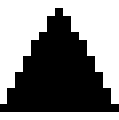 31
ランレングス符号化
111111111111111
111111101111111
111111000111111
111111000111111
111110000011111
111100000001111
111100000001111
111000000000111
111000000000111
110000000000011
110000000000011
100000000000001
100000000000001
000000000000000
111111111111111
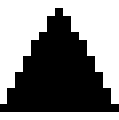 1:22, 0:1, 1:13, 0:3, 1:12, 0:3, 1:11, 0:5, 1:9, 0:7, 1:8, 0:7, 1:7, 0:9, 1:6, 0:9, 1:5, 0:11, 1:4, 0:11, 1:3, 0:13, 1:2, 0:13, 1:1, 0:15, 1:15,
1:15, 
1:7, 0:1, 1:7, 
1:6, 0:3, 1:6, 
1:6, 0:3, 1:6, 
1:5, 0:5, 1:5, 
1:4, 0:7, 1:4, 
1:4, 0:7, 1:4, 
1:3, 0:9, 1:3, 
1:3, 0:9, 1:3, 
1:2, 0:11, 1:2, 
1:2, 0:11, 1:2, 
1:1, 0:13, 1:1, 
1:1, 0:13, 1:1, 
0:15, 1:15,
データサイズは
シンボルひとつ当たり 1bit 
シンボル数 225
 1*225 = 225 bit
データサイズは… 
シンボルひとつ当たり 1bit 
連続長 5 bit 
6 bit * 27 = 138 bit
※連続長を5bitとすると最大32までの連続列を扱える
32
練習: ランレングス符号化を実装してみよう
# input  : 引数 arg は，シンボル”0,1,2,…,9”の列
# output: 出力は，(シンボル，連続数)というタプルの配列
def runlength_coding ( arg ) : 
    output = []

    # TODO

    return output
33
まとめ
ハフマン符号化
出現確率の高いシンボルに短い符号を割り当てることで平均符号長を下げる
可逆圧縮
エントロピー符号化の一種

ランレングス符号化
シンボルと連続数を記録する事でデータの圧縮を目指す
可逆圧縮
同じシンボルが連続するデータ（2値画像など）の圧縮に強い
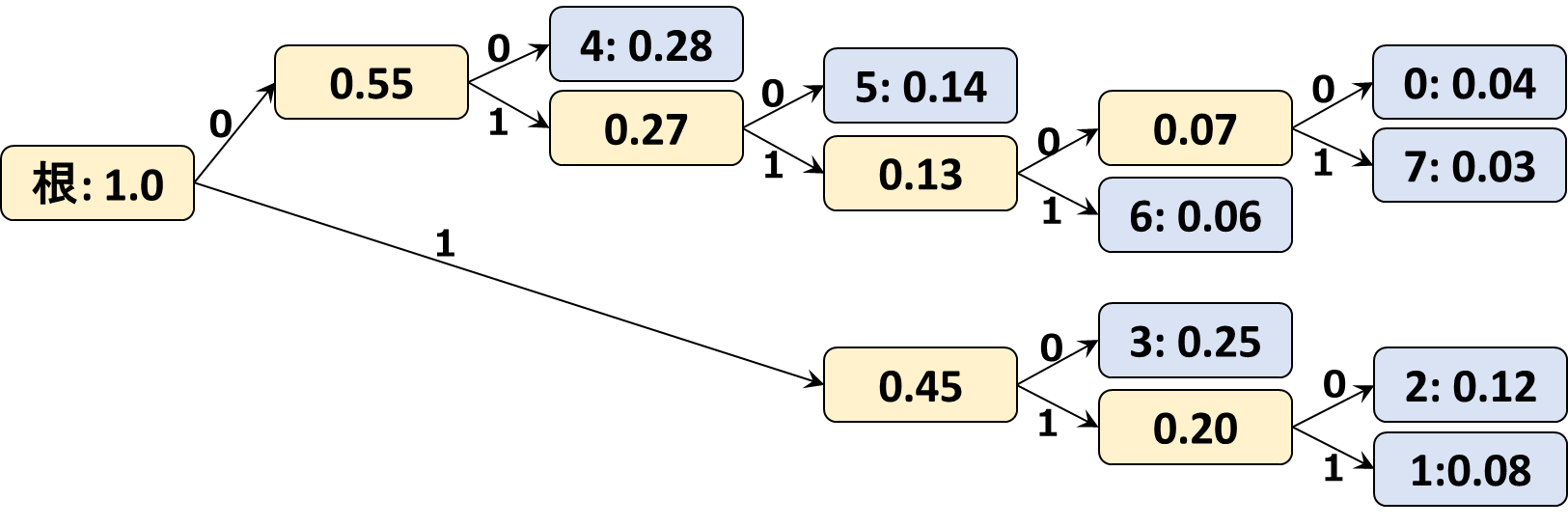 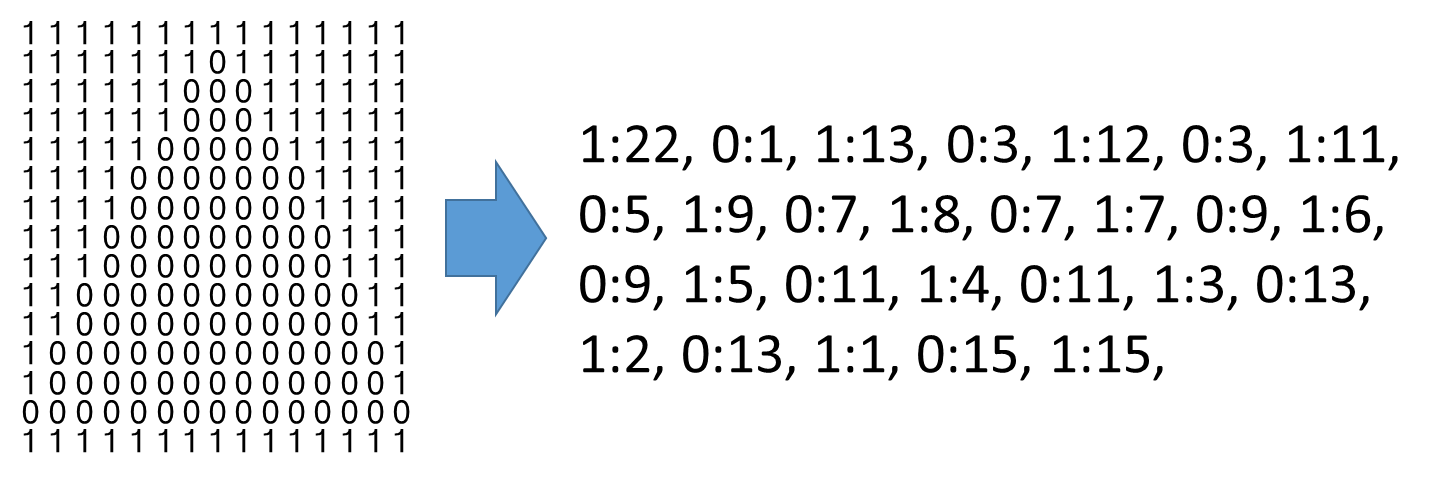 34
離散コサイン変換を利用した画像圧縮
35
このスライドの例は…
　コサイン変換DCT-II
逆コサイン変換DCT-III
定数倍には異なる定義あり
離散コサイン変換 (1D)
値
離散コサイン変換 :
逆離散コサイン変換 :
※係数の異なる定義有り
※この定義は全スライドを縦横方向にかけることで得られる
離散コサイン変換 (2D)
離散コサイン変換 :
逆離散コサイン変換 :
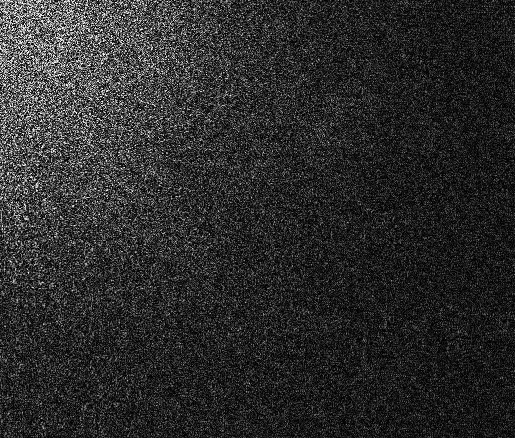 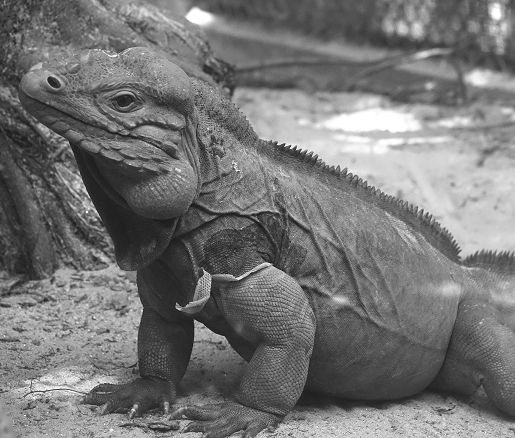 2D離散コサイン変換をより深く理解する…
参考資料
v
7
2D離散コサイン変換 : 
入力画像を周波数の異なるcos関数（基底画像）の重み付き和で表現する．

8x8の離散コサイン変換を考える
任意の入力画像は 8x8個の基底画像の重ね合わせで表現できる
基底画像は右図
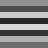 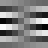 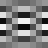 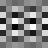 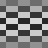 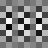 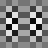 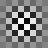 6
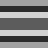 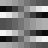 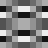 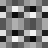 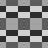 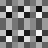 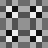 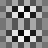 5
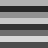 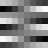 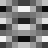 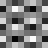 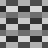 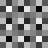 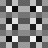 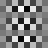 4
3
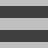 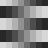 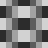 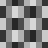 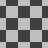 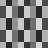 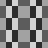 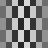 2
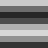 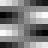 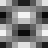 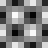 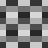 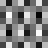 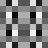 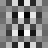 1
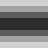 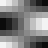 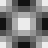 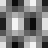 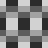 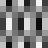 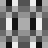 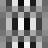 y
0
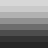 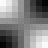 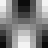 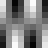 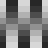 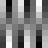 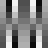 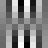 x
0
1
2
3
4
5
6
7
u
u, vを固定、
xyを動かして画像を作成
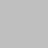 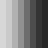 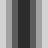 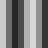 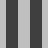 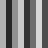 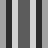 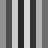 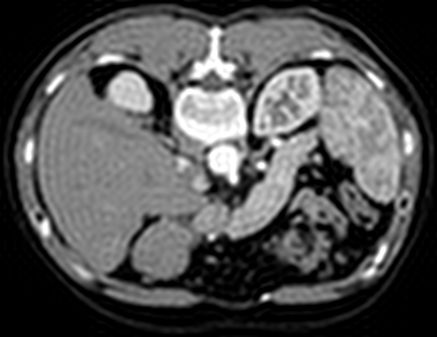 離散コサイン変換 による画像圧縮
離散コサイン変換し高周波成分を破棄することでデータ圧縮
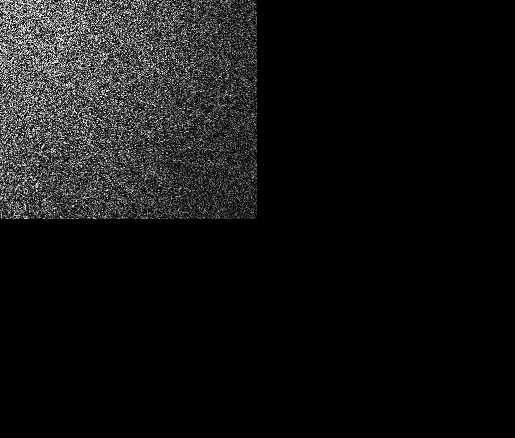 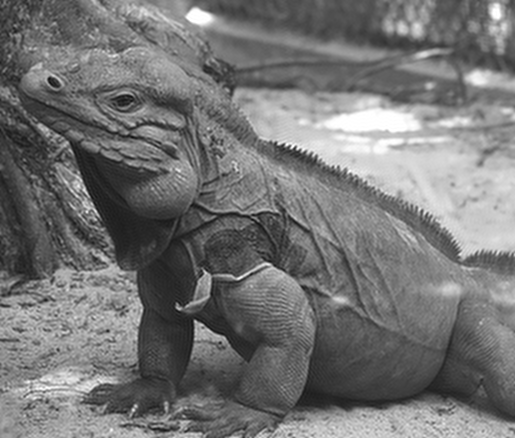 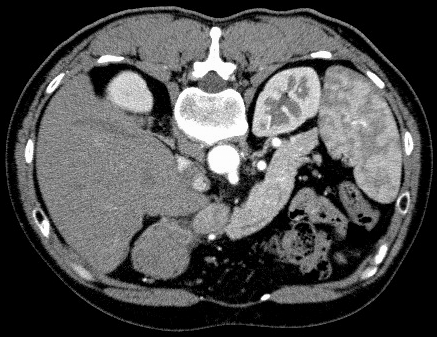 IDCT
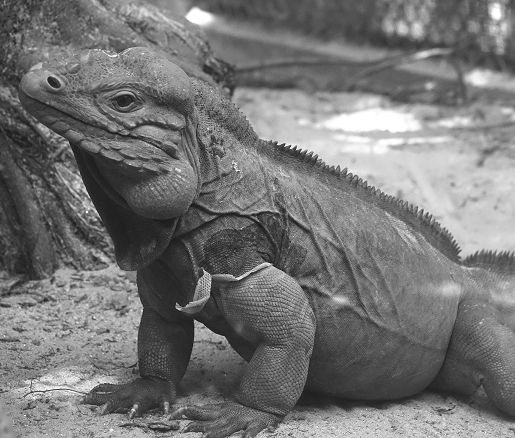 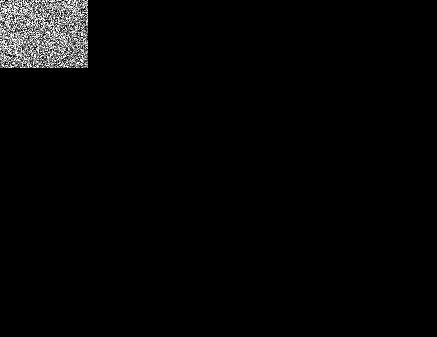 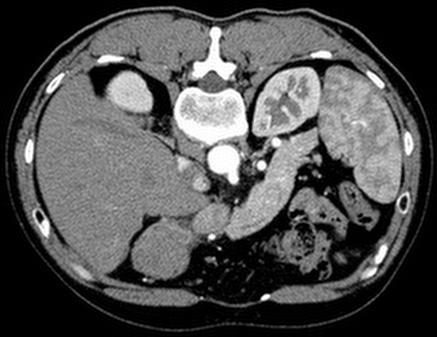 左上1/4
を利用
データ量 1/4
DCT
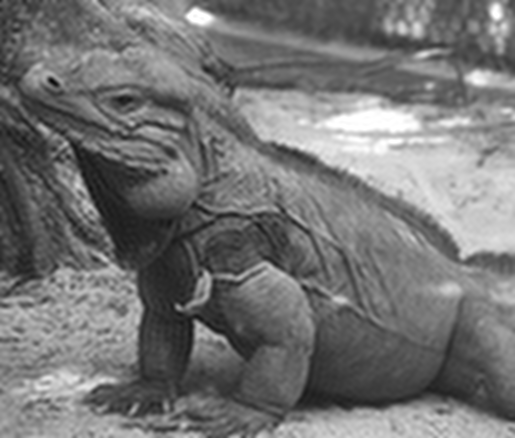 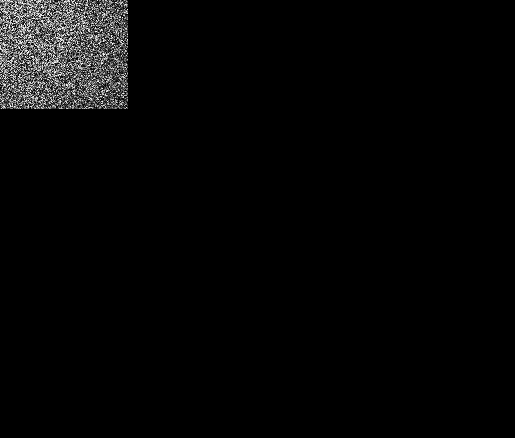 DCT
IDCT
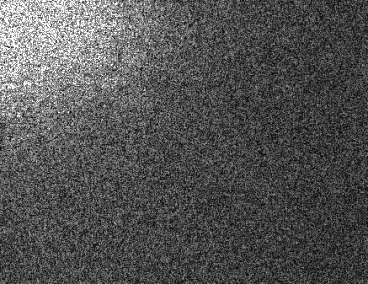 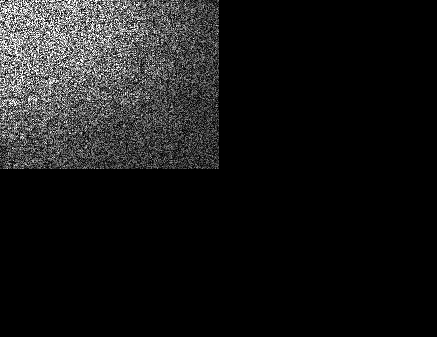 左下1/4
を利用
IDCT
左上1/16
を利用
データ量 1/16
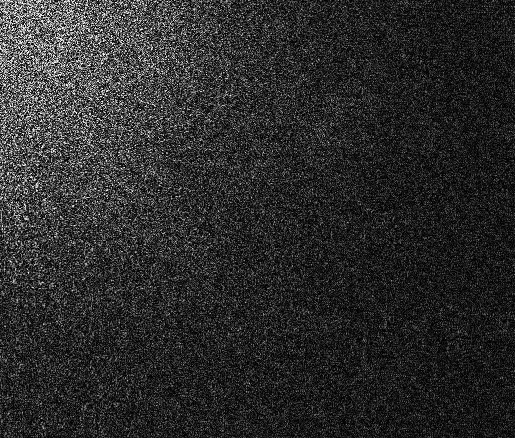 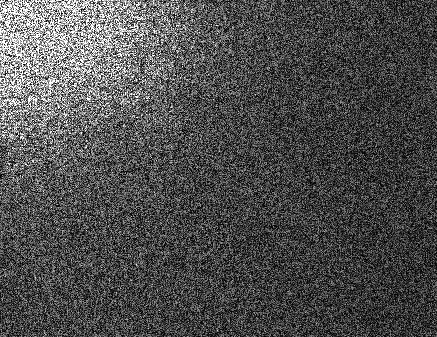 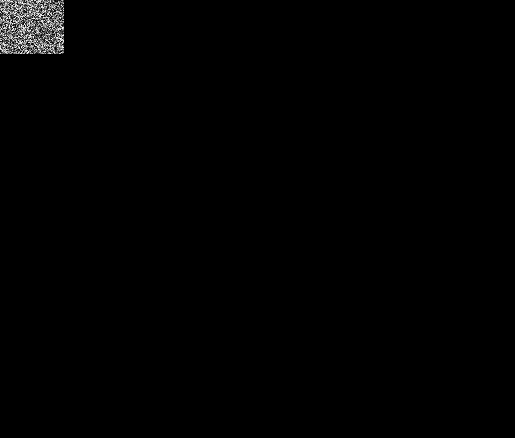 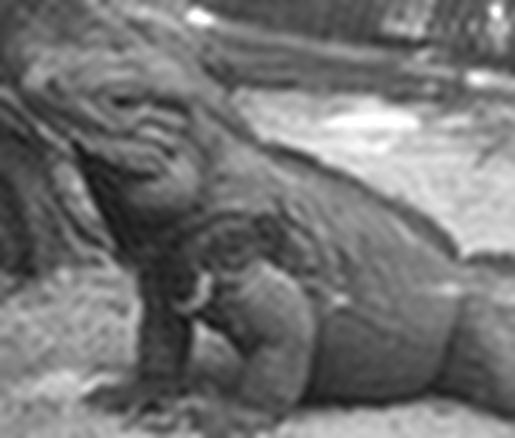 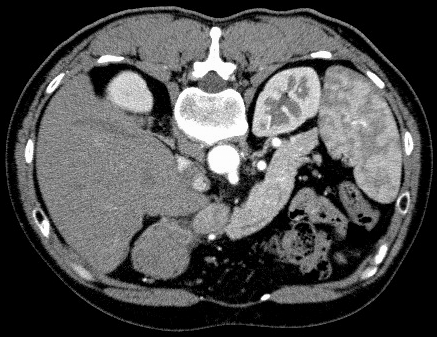 IDCT
左上1/64
を利用
データ量 1/64
見た目の変化を抑えデータサイズを小さくできる
Jpeg圧縮等に応用される
[Speaker Notes: ※圧縮後の画像はよく見るとアーティファクトが乗ってる]
JPEG 圧縮の概要
2次元風景画像などと相性が良く，写真の圧縮に広く利用されている
非可逆圧縮の手法で離散コサイン変換を利用

手法の概略
入力
YUV変換しUVを縮小
8×8画素のブロック
に分割
各ブロック
をDCT
量子化
テーブル値で割る
ジグザグスキャン
符号化
40
[Speaker Notes: 参考 : 
https://en.wikipedia.org/wiki/JPEG
http://www001.upp.so-net.ne.jp/landscape/paper/ipframe006.html


Zigzag サンプリングの後は以下の通り
In order to encode the above generated coefficient pattern, JPEG uses Huffman encoding. The JPEG standard provides general-purpose Huffman tables; encoders may also choose to generate Huffman tables optimized for the actual frequency distributions in images being encoded.
The process of encoding the zig-zag quantized data begins with a run-length encoding explained below, where:
+ x is the non-zero, quantized AC coefficient.
+ RUNLENGTH is the number of zeroes that came before this non-zero AC coefficient.
+ SIZE is the number of bits required to represent x.
+ AMPLITUDE is the bit-representation of x.
+ The run-length encoding works by examining each non-zero AC coefficient x and determining how many zeroes came before the previous AC coefficient. With this information, two symbols are created:
[上記はwikipediaより(2018/12/25)]]
入力
YUV変換しUVを縮小
8×8画素のブロック
に分割
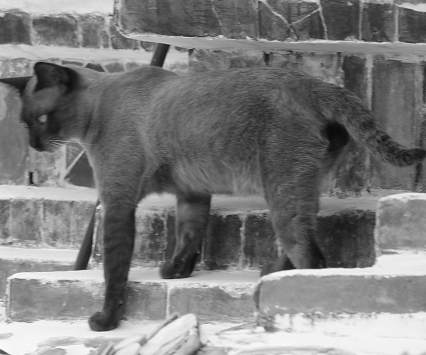 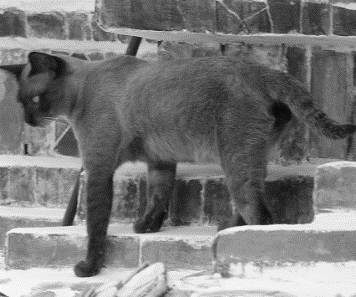 Y(輝度)
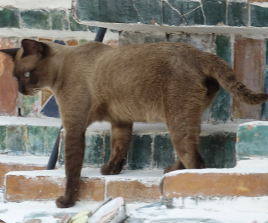 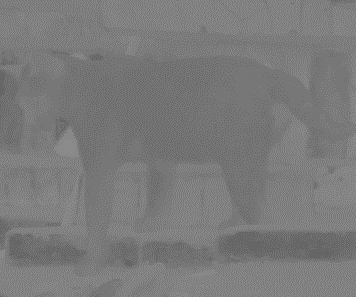 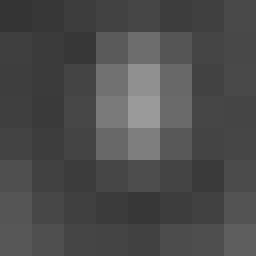 ８ｘ８画素のブロック
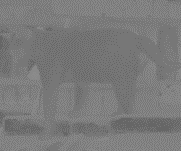 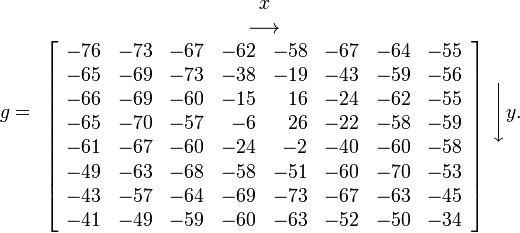 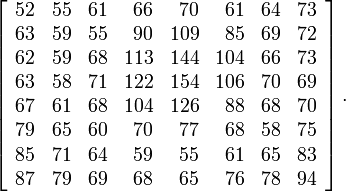 fxy
色み成分
は縮小
U(青み)
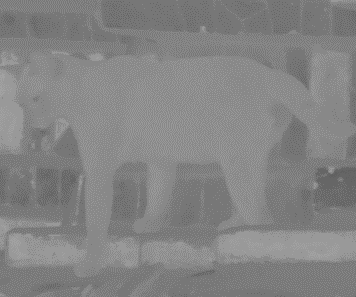 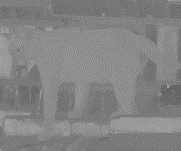 画素値から128を引いて
値域を[-128,127]に
割合は
4:4:4/4:2:2/4:1:1 など
V(赤み)
※本スライドの行列と図はWikipediaより引用
各ブロック
をDCT変換
量子化
テーブル値で割る
ジグザグスキャン
fxy
量子化テーブルの例
8x8ブロックをこの順にスキャン
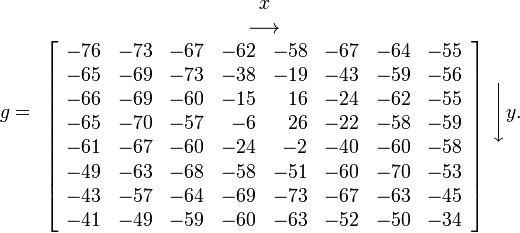 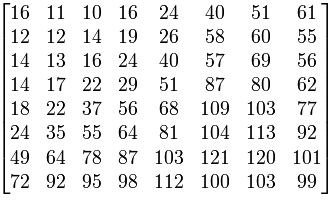 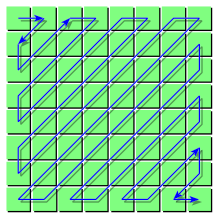 高周波に大きな値を指定
高周波ほど強く量子化される
Fuv
−26,−3,0,−3,−2,−6,2,−4,1,−3,1,1,5,1,2,−1,1,−1,2,0,0,0,0,0,−1,−1,0,0,0,0,0,0,0,0,0,0,0,0,0,0,0,0,0,0,0,0,0,0,0,0,0,0,0,0,0,0,0,0,0,0,0,0,0,0  (64字)
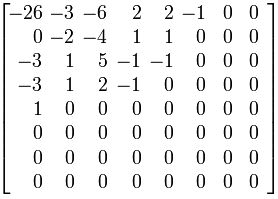 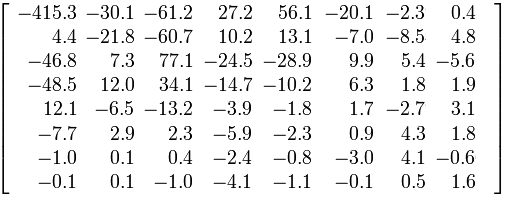 量子化
高周波部分はほぼゼロに
テーブルにより圧縮率を調整可能
42
(0, 2)(-3);(1, 2)(-3);(0, 1)(-2);(0, 2)(-6);(0, 1)(2);(0, 1)(-4);(0, 1)(1);(0, 2)(-3);(0, 1)(1);(0, 1)(1);
(0, 2)(5);(0, 1)(1);(0, 1)(2);(0, 1)(-1);(0, 1)(1);(0, 1)(-1);(0, 1)(2);(5, 1)(-1);(0, 1)(-1);(0, 0);
符号化
各ブロックにおいて取得された64文字を符号化する
この部分は可逆圧縮
直流成分について
直前のブロックの直流成分との差分を記録
差分値をハフマン符号化（正しくは、差分値を表現するための符号長をハフマン符号化し，その符号に続いて数値を表すビット列を記載する）

交流成分について
『(RUNLENGTH, SIZE)(数値)』の形で記載
RUNLENGTH(4bit)：直前までに連続したゼロの数 
SIZE(4bit) : 数字の表現に必要なビット数
数値 : ゼロでない数字
この組にした下で、(Runlength,size)部分をハフマン符号化する
−26,−3,0,−3,−2,−6,2,−4,1,−3,1,1,5,1,2,−1,1,−1,2,0,0,0,0,0,−1,−1,0,0,0,0,0,0,0,0,0,0,0,0,0,0,0,0,0,0,0,0,0,0,0,0,0,0,0,0,0,0,0,0,0,0,0,0,0,0
(0, 2)(-3); (1, 2)(-3); (0, 2)(-2); (0, 3)(-6); (0, 2)(2);
(0, 3)(-4); (0, 1)( 1); (0, 2)(-3); (0, 1)( 1); (0, 1)(1);
(0, 3)( 5); (0, 1)( 1); (0, 2)( 2); (0, 1)(-1); (0, 1)(1);
(0, 1)(-1); (0, 2)( 2); (5, 1)(-1); (0, 1)(-1); (0, 0);
前半部分をハフマン符号化する
[Speaker Notes: 参考) DC成分について
http://d.hatena.ne.jp/kuriken12/20100115/1263566612
https://kuriken12.hatenadiary.org/entry/20100116/1263624735

参考) DC/AC成分についてhttp://fussy.web.fc2.com/algo/compress7_jpeg2.htm

実装するのが目的ではないので詳細は省く。]
Jpeg圧縮
8x8のブロックごとに非可逆圧縮を書けているので，ブロック境界が見えるようなノイズが乗ります
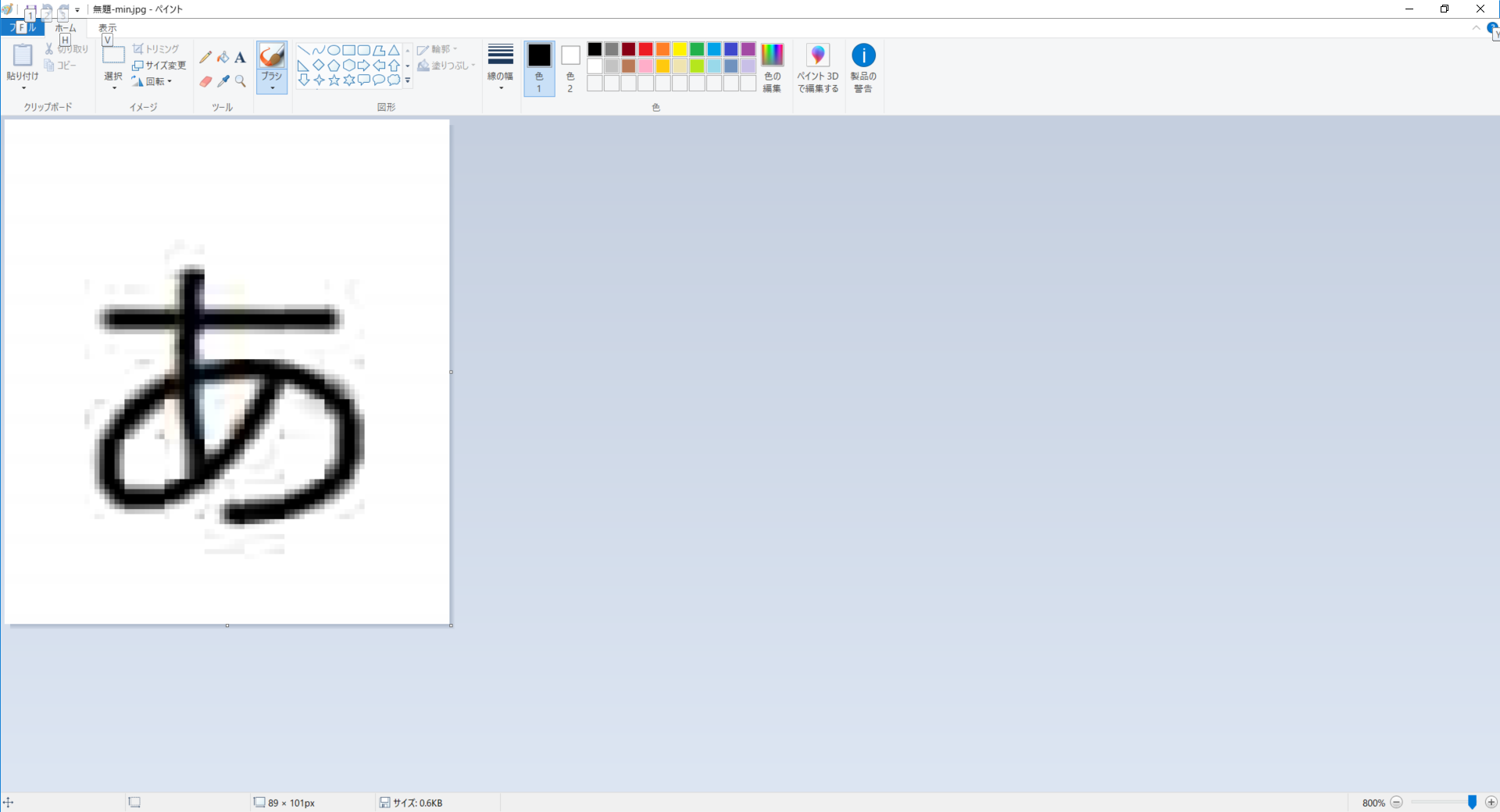 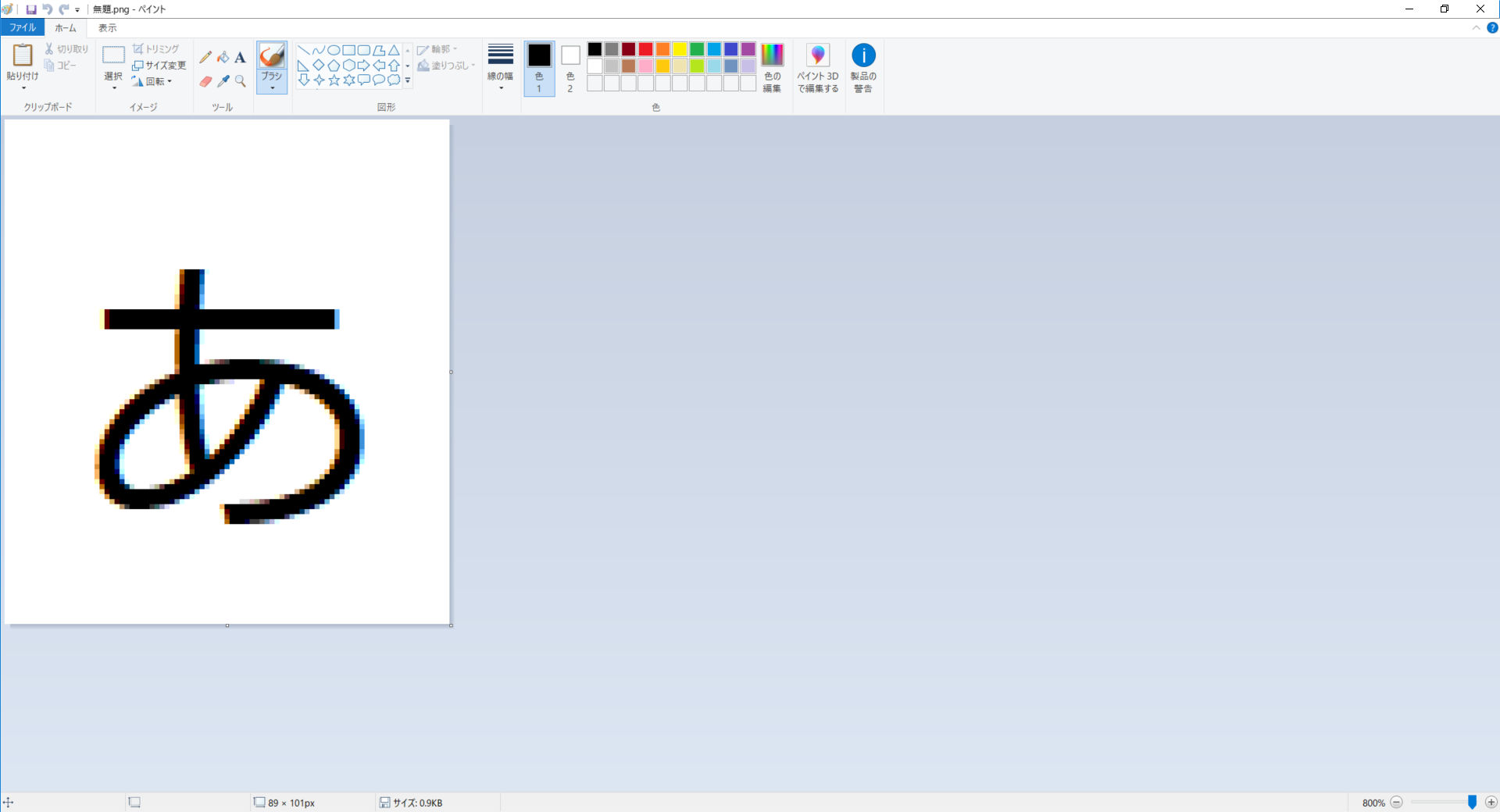 png
Jpeg(圧縮率高)
44
まとめ : JPEG 圧縮の概要
画像をYUV画像に変換し，UV画像を縮小
画像を8x8画素のブロックに分割し，DCT変換後，量子化
量子化したDCT係数を，ランレングス符号化とハフマン符号化を応用した手法で符号化する
入力
YUV変換しUVを縮小
8×8画素のブロック
に分割
各ブロック
をDCT
量子化
テーブル値で割る
ジグザグスキャン
符号化
問) どの部分が非可逆性に寄与していますか？
問) どこを調整すれば圧縮率や画像の精度を調整できそうですか？
45